НАЦИОНАЛЬНЫЙ ПРОЕКТ «ОБРАЗОВАНИЕ»
РП «Цифровая образовательная среда Республики Саха (Якутия)"
Значение показателей регионального проекта на 2020 год
Значение результатов регионального проекта на 2020 год
Региональный проект ЦОС
Охват образовательных организаций Республики Саха (Якутия) 
для внедрения ЦОС
Охват 
266 
образовательных организаций

34% общеобразовательных организаций и 
100% 
организаций среднего профессионального образования в реализации проекта ЦОС в период 
с 2019 по 2022 годы
в 2019 году: 
17 образовательных организаций
	школ – 15
	СПО - 2
5 муниципальных образований Республики Саха (Якутия)
в 2020-2022 годах: 
170 образовательных организаций
	школ – 132
	СПО - 38
34 муниципальных образований Республики Саха (Якутия)
в 2020-2022 годах (II очередь): 
79 образовательных организаций
	школ – 79
30 муниципальных образований Республики Саха (Якутия)
Общее финансирование составляет 559 млн. руб., из них 1% из РБ -  5,5 млн. руб.
Региональный проект ЦОС
ЗАКУПКИ ПО ВНЕДРЕНИЮ ЦЕЛЕВОЙ МОДЕЛИ ЦОС
Примерный перечень оборудования на одну образовательную организацию
Проект «Цифровая образовательная среда»
Региональный проект ЦОС
Повышение квалификации педагогических работников в рамках периодической аттестации в цифровой форме с использованием информационного ресурса «одного окна»
http://neorusedu.ru/
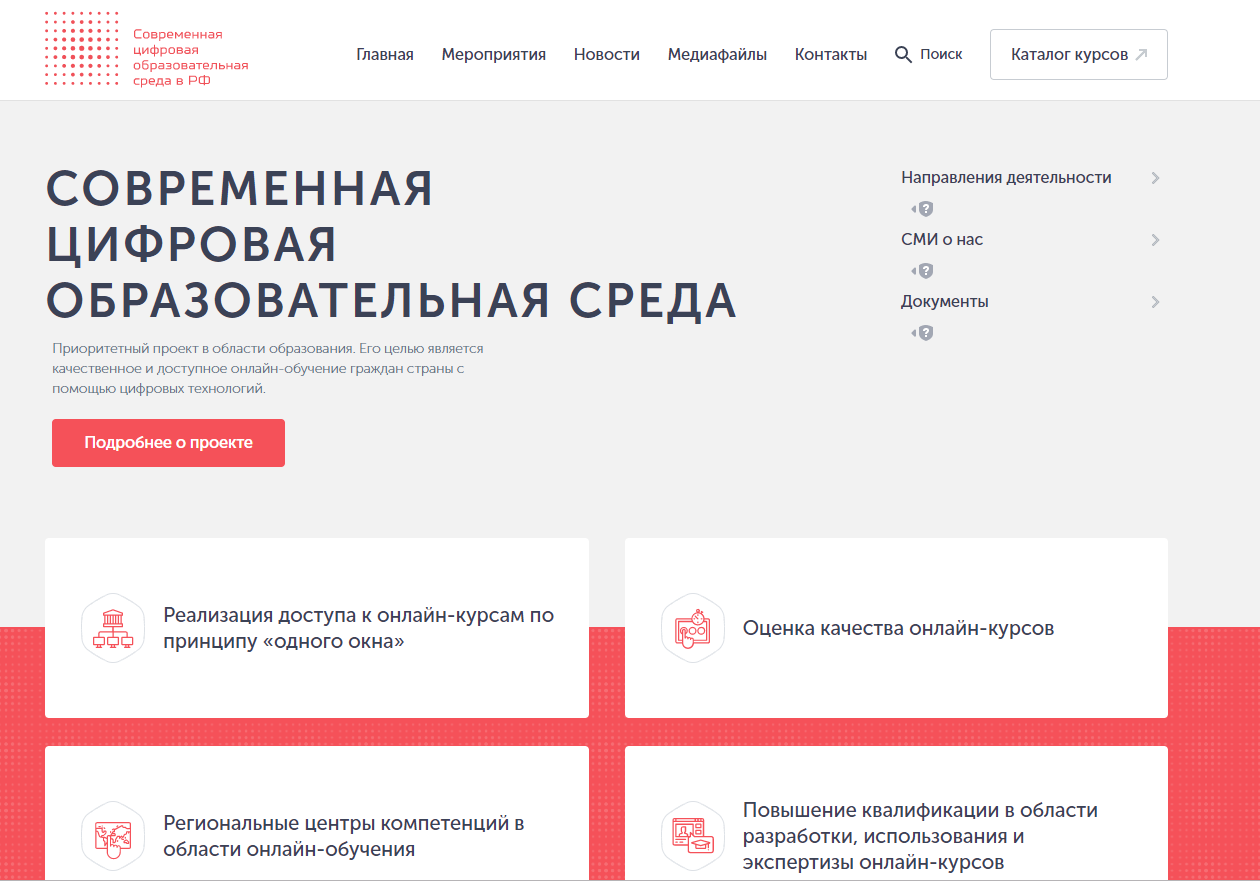 Проект «Цифровая образовательная среда»
Региональный проект ЦОС
Обновление информационных представительств
(сайтов образовательных организаций)
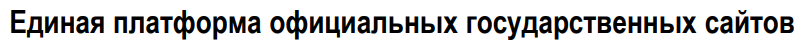 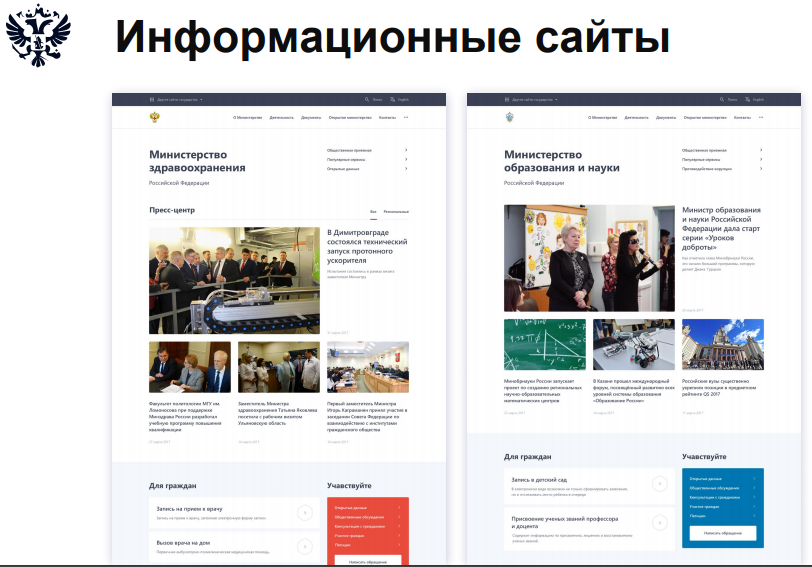 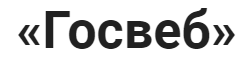 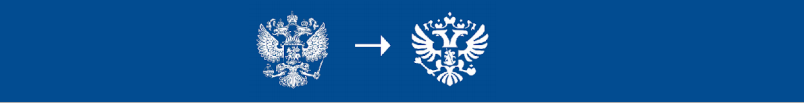 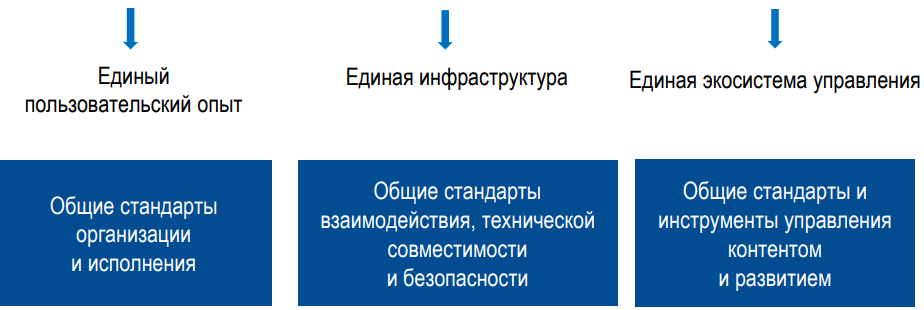 6 пилотных регионов:
Республика Калмыкия
Удмуртская Республика
Алтайский край
Курганская область
Белгородская область
Ханты-Мансийский автономный округ - Югра
.sakha.gov.ru
Проект «Цифровая образовательная среда»
Региональный проект ЦОС
Федеральная информационно-сервисная платформа цифровой образовательной среды
это совокупность информационных сервисов и ресурсов, интегрированных с ними государственными и иных информационных систем, используемых в сфере образования, взаимодействующих в единой информационной среде, использующих единые стандарты информации, механизмы идентификации и аутентификации, роли и атрибуты, обеспечивающая алгоритмизированное решение задач участников отношений в сфере образования
Экосистема информационных сервисов и ресурсов (ИСиР)
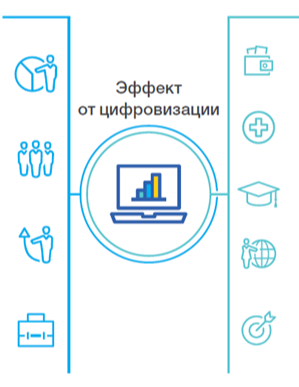 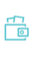 объективное оценивание навыков и достижений пользователей, 
основанное на анализе данных
повышение знаний, компетентности, квалификации
взаимодействие с другими участниками 
образовательного процесса
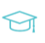 изучение образовательного контента и усвоения знаний
обмен опытом и практиками
получение (оказание) государственных услуг и функций
осуществление мониторинга прохождения 
образовательных программ
управление собственным цифровым портфолио
Пилотные регионы
Нижегородская область
Новгородская область
Новосибирская область
Сахалинская область
Тюменская область
Челябинская область (город Снежинск)
Ямало-Ненецкий автономный округ
Алтайский край
Астраханская область
Пермский край
Калининградская область
Калужская область
Кемеровская область
Проект «Цифровая образовательная среда»
Региональный проект ЦОС
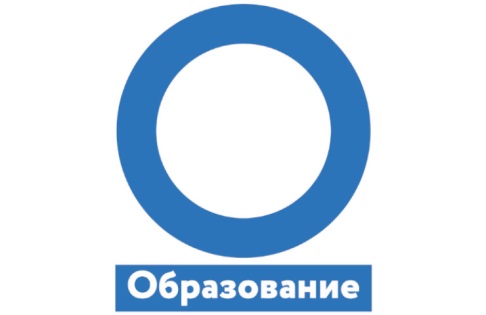 Состав платформы ЦОС
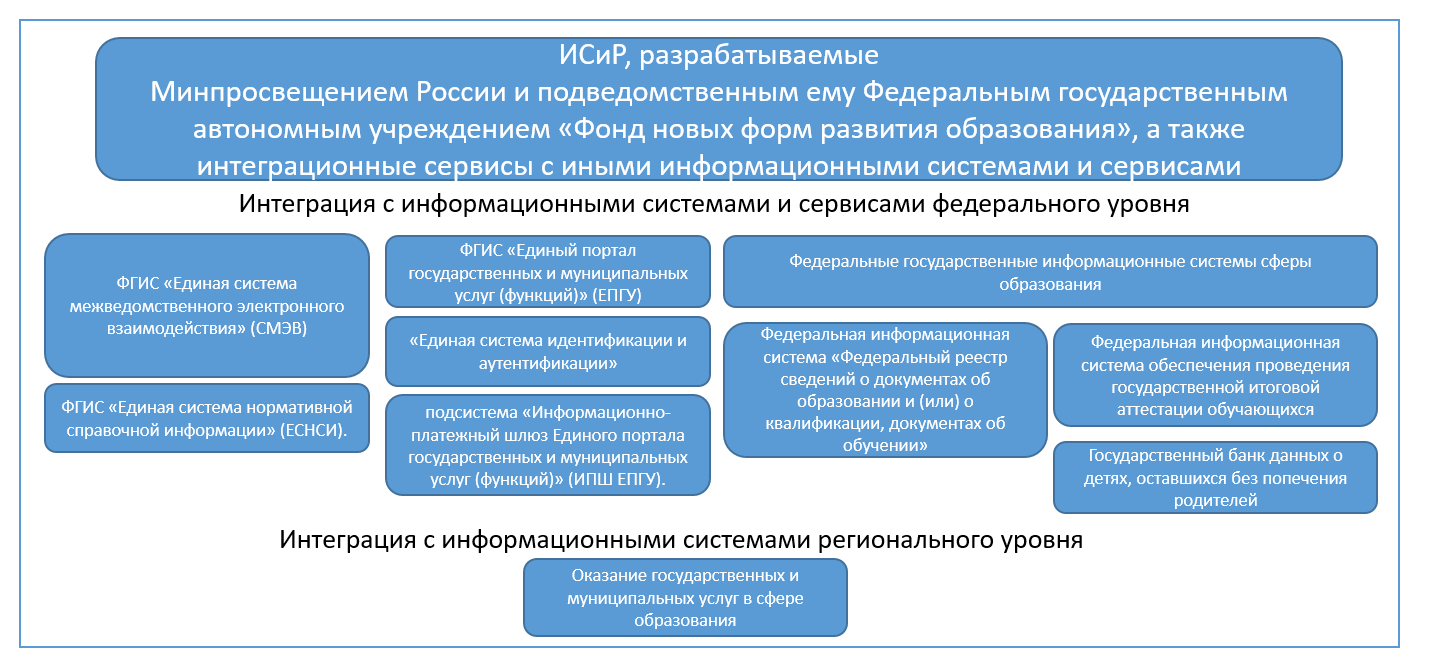 Проект «Цифровая образовательная среда»
Региональный проект ЦОС
Маркетплейс — онлайн-платформа, первый всероссийский сервис  в рамках внедрения ЦОС по НП «Образование», в которой будут собраны образовательные сервисы, интерактивные материалы, контент всей системы образования.
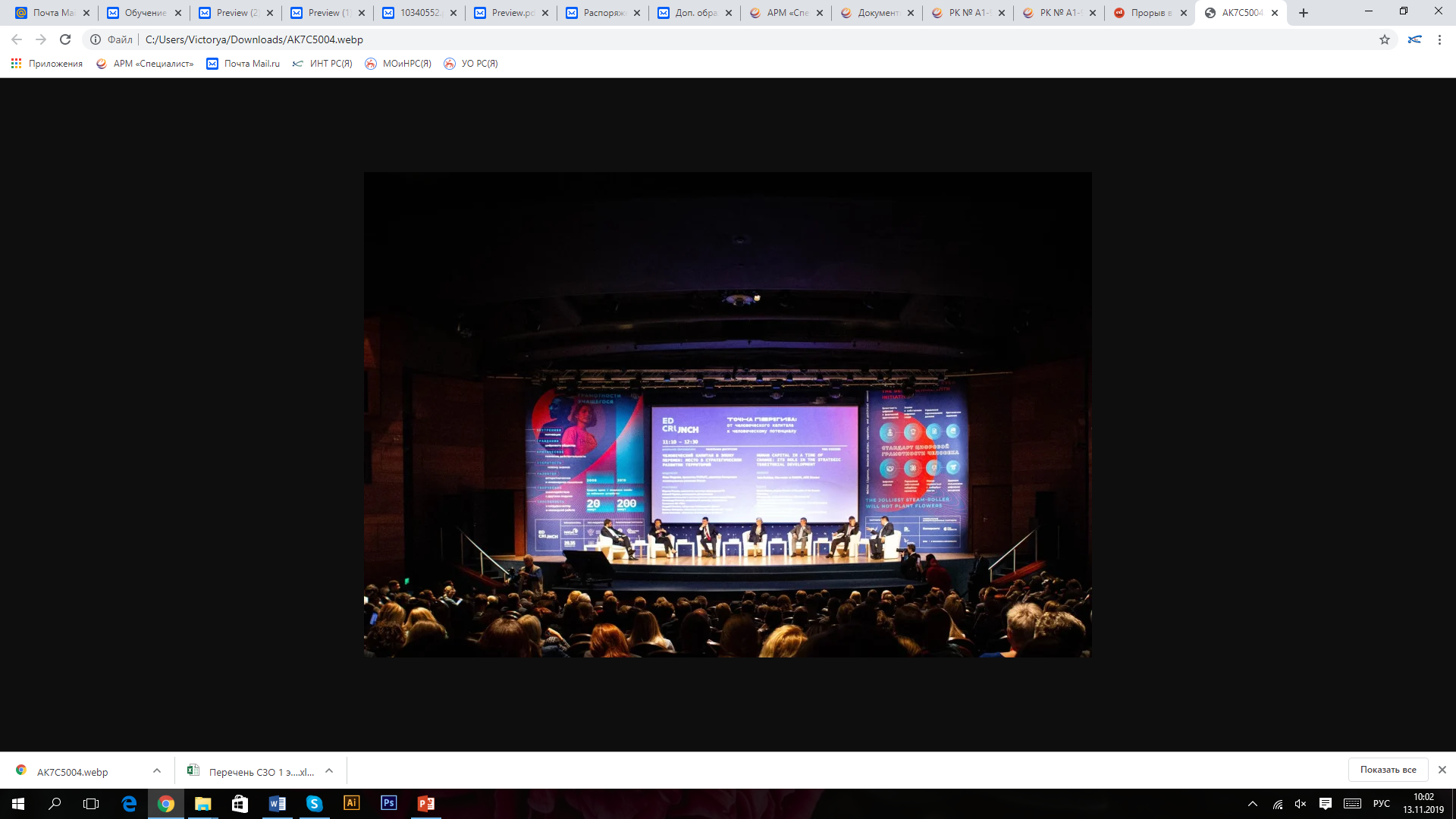 Учителю:
Заинтересованность школьников (мотивация)
Готовые материалы для уроков
Учебные материалы, одобренные экспертами
Школьнику:
Яркая и динамичная форма подачи контента
Мотивация учеников для развития потенциала
Новые возможности для детей, находящихся на домашнем обучении
Автоматическая фиксация достижений школьника
Возможность выбора эффективного типа и способа обучения 
Построение индивидуальной траектории
Безопасность:
Отсутствие сбора новых данных, данные с ЕПГУ (единый портал гос услуг)
Все данные, которыми будут оперировать министерства и ведомства, будут деперсонализованы и обезличены. 
Все взаимодействия с данными и их хранение осуществляется в полном соответствии с требованиями законодательства Российской Федерации.
Родителю:
Доступ к степени освоения дисциплин 
и компетенции школьника
Проект «Цифровая образовательная среда»
Целевая модель цифровой образовательной среды
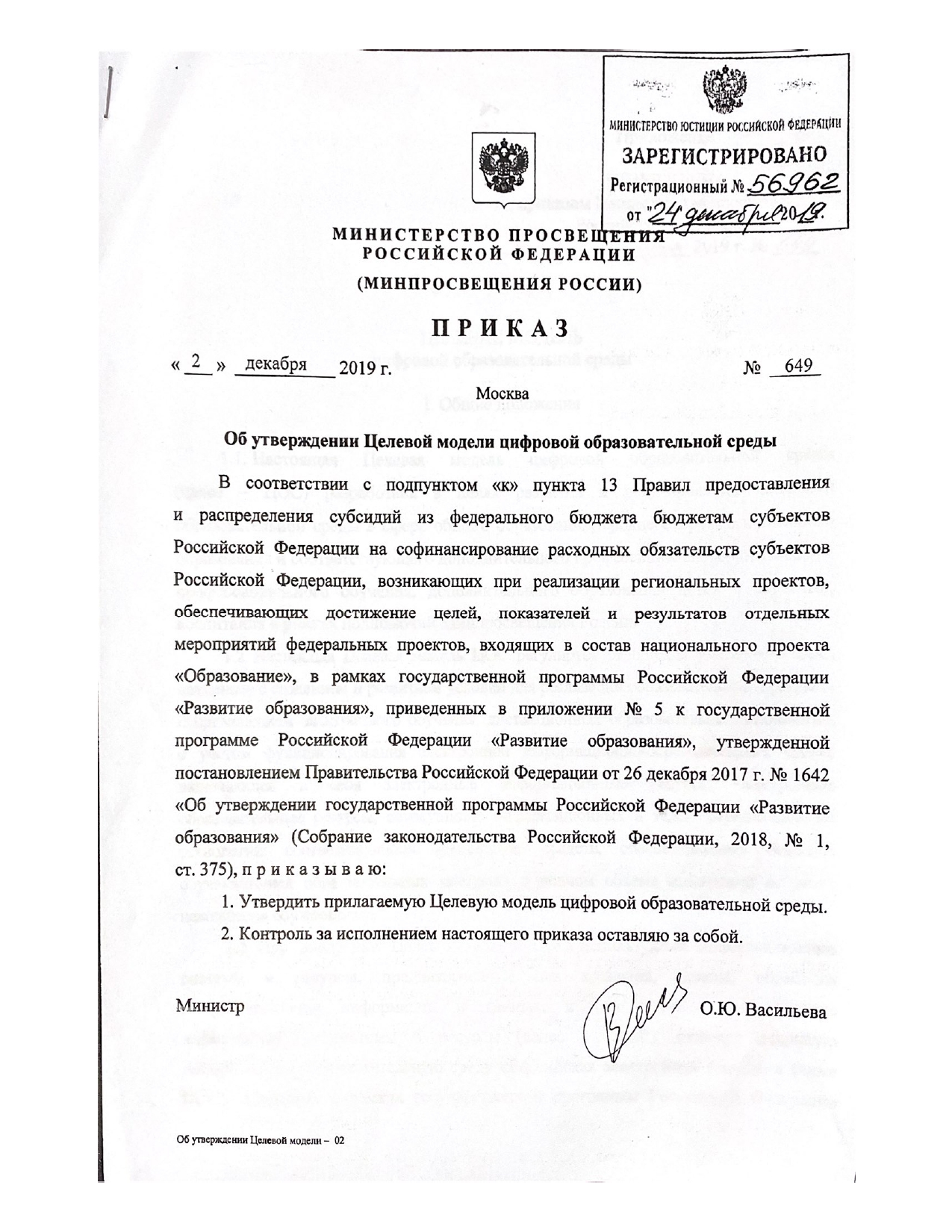 Задачи Целевой модели ЦОС: 

создание и развитие ИСиР платформы ЦОС; 
 формирование информационно-телекоммуникационной и технологической инфраструктуры государственных и муниципальных образовательных организаций
 обеспечение образовательных организаций высокоскоростным доступом к информационно-телекоммуникационной сети "Интернет"; 
развитие технологий и решений, направленных на повышение эффективности функционирования системы образования, включая деятельность образовательных организаций за счет автоматизации процессов; 
развитие технологий анализа массивов больших данных с возможностью представления отчетов в режиме реального времени и корреляций событий участников ЦОС; 
создание возможностей для построения индивидуальных учебных планов обучающихся; 
создание системы организации образовательного процесса с применением цифрового образовательного контента и ИСиР платформы ЦОС при реализации образовательных программ; 
организация коммуникационной среды в формате проектной деятельности и формирования сообществ участников образовательного процесса в целях обмена профессиональным опытом, реализации практики наставничества.
ИСиР - информационных системы и ресурсы
Региональный проект ЦОС
Целевая модель цифровой образовательной среды
Совокупность требований к условиям образовательного процесса в ЦОС, цифровому образовательному контенту и информационным сервисам и ресурсам, используемым при реализации образовательного процесса и административно-управленческих функций в сфере образования.
Целевая модель ЦОС
Проект «Цифровая образовательная среда»
Гранты в рамках реализации 
ФП «Кадры для цифровой экономики» 
НП  «Цифровая экономика Российской Федерации»
- для обучающихся общеобразовательных организаций, проявивших особые способности и высокие достижения в области математики, информатики и цифровых технологий
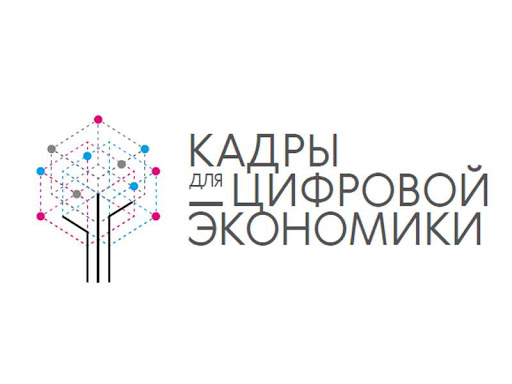 - в форме субсидии на проведение тематических смен в области математики и информатики, технологий релевантности задач в области цифровой экономики
-  для общеобразовательных организаций по программам «Математика», «Информатика», «Технология» в целях распространения своего опыта
-  на создание и поддержку функционирования организаций дополнительного образования детей и (или) детских объединений на базе школ для углубленного изучения математики и информатики
Региональный проект ЦОС
Создание центров цифрового образования «IT-куб»
в Республике Саха (Якутия)
Требования:
отдельное юридическое лицо или создание структурного подразделения
площадь размещения не менее 600 кв.м
в 2020 Открытие центра  цифрового образования
 «IT-куб» на базе МАУ ДО «Центр детского научно-технического творчества» 
МР «Нюрбинский район»
не менее 6 утвержденных направлений
программирование на Python 
основы программирования на Java
мобильная разработка
системное администрирование 
цифровая гигиена 
работа с большими данными
базовые навыки программирования
 на С-подобных языках

соответствие брендбуку
в 2021 году
Открытие центра цифрового образования «IT-куб» на базе МБУ ДО «Центр технического творчества» ГО «город Якутск»
в 2022 году
Открытие центра цифрового образования «IT-куб» на базе МБУ ДО «Центр дополнительного образования» г. Мирный МО «Мирнинский район»
Проект «Цифровая образовательная среда»
СПАСИБО ЗА ВНИМАНИЕ!
Проект «Цифровая образовательная среда»